Value Proposition Design: How to create products and services customers want
Artigo de Jan Kyhnau  e Christian Nielsen
Camila G set/2020
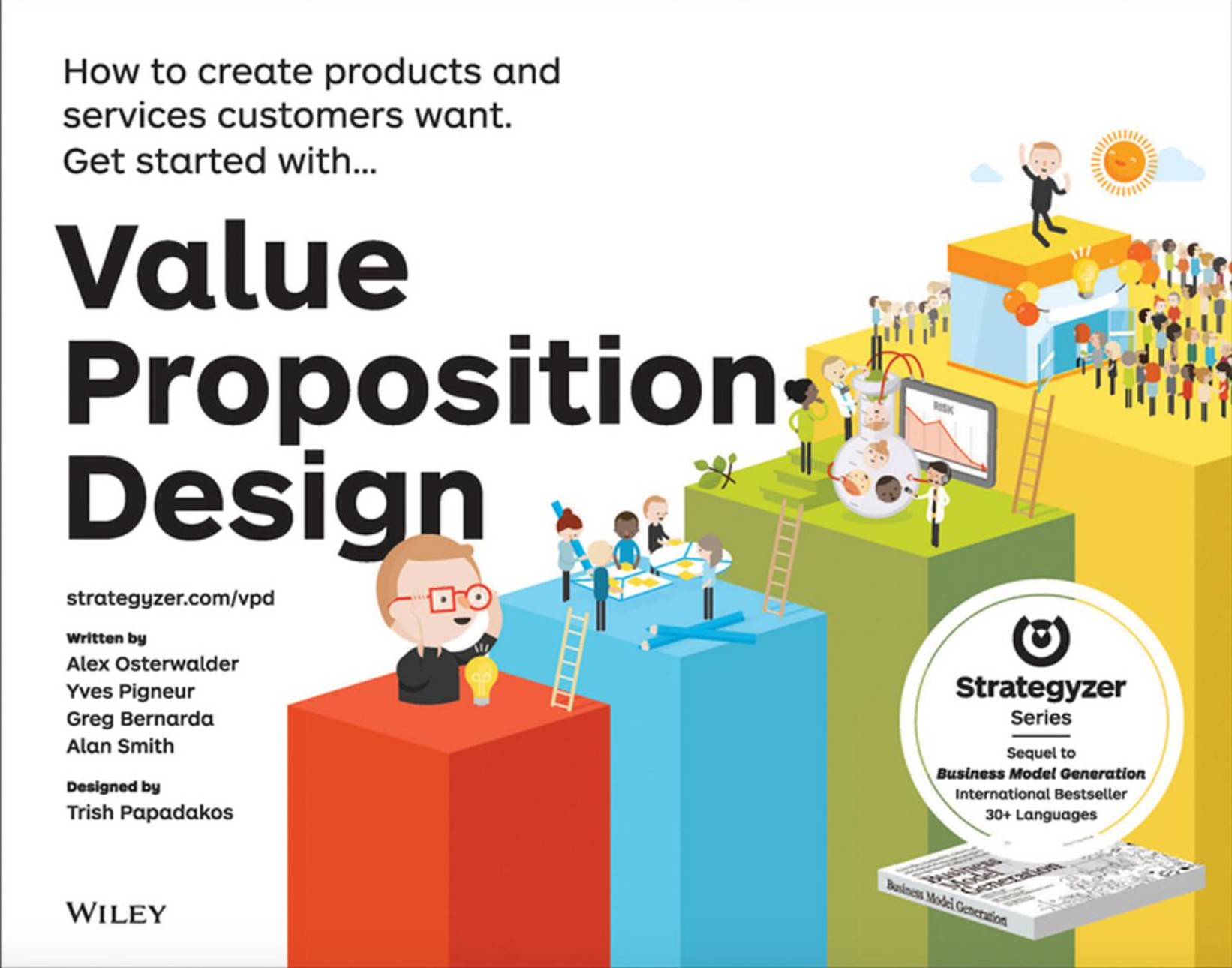 O Livro aborda a segmentação dos consumidores e a proposição de valor , propondo o VPC, canvas de proposição de valor. 
Dois blocos do Business Canvas.
Seção 1 - Canvas
Entendimento do cliente e Mapa de valor
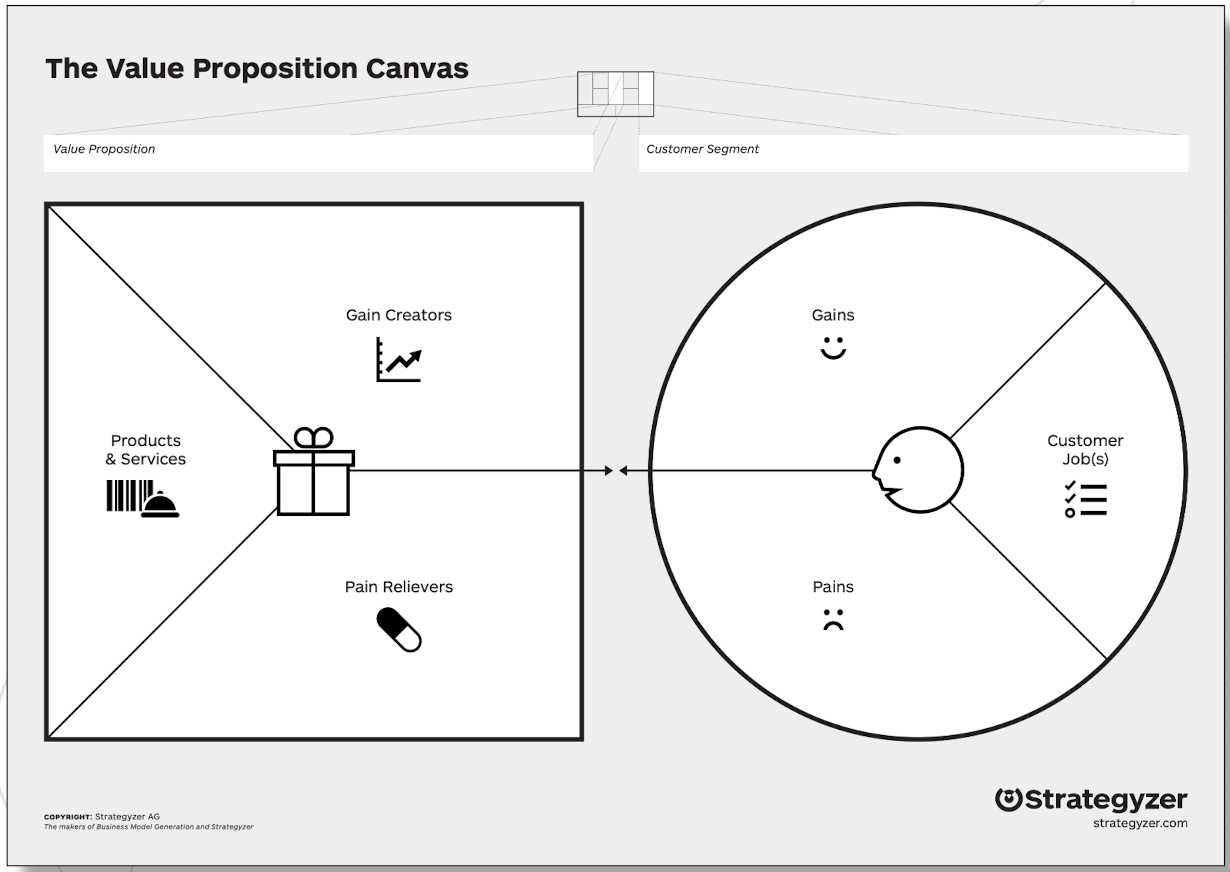 Customer Profile 
Value Map 
Fit
Perfil do consumidor
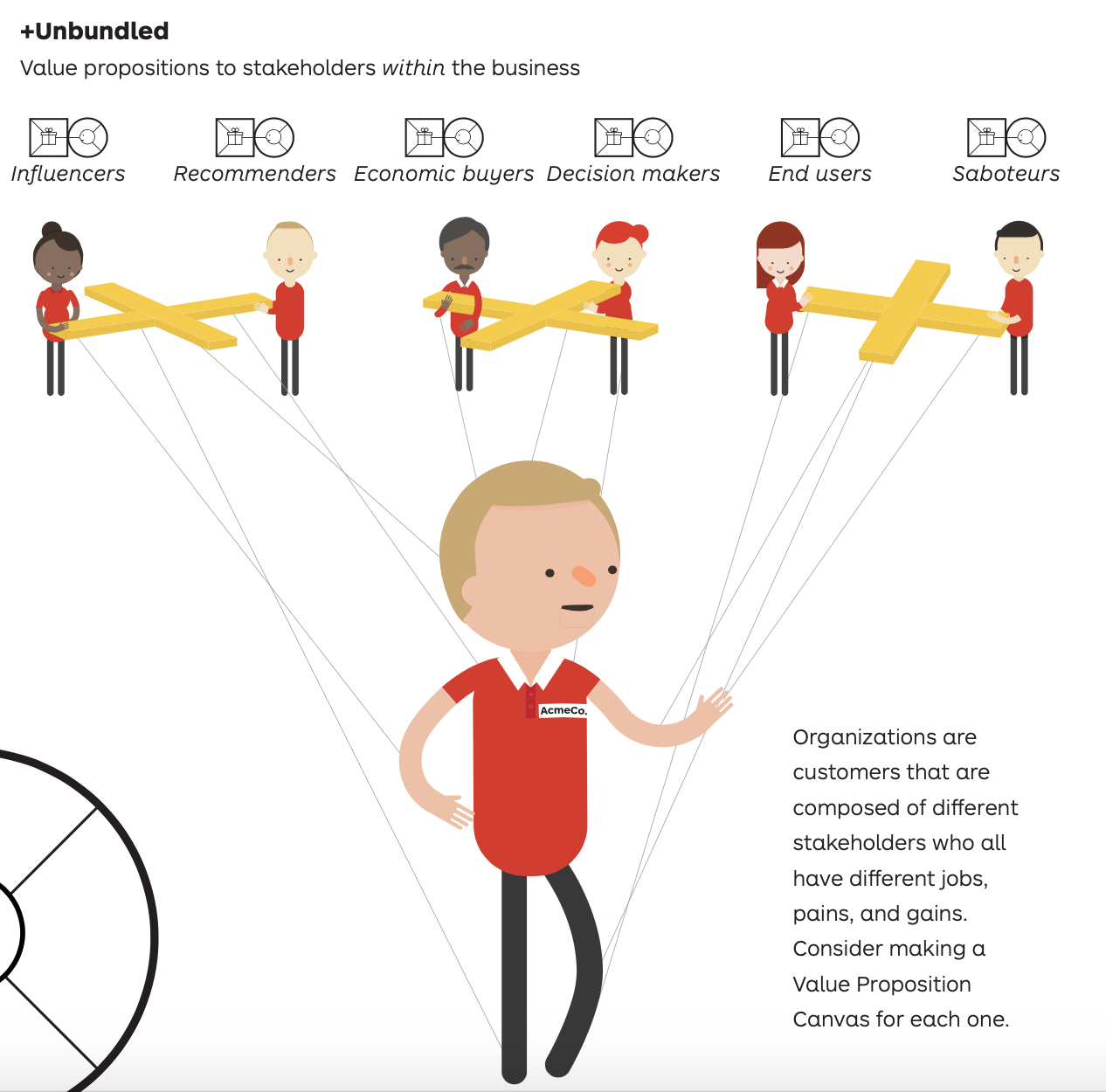 In B2b
Intermediários
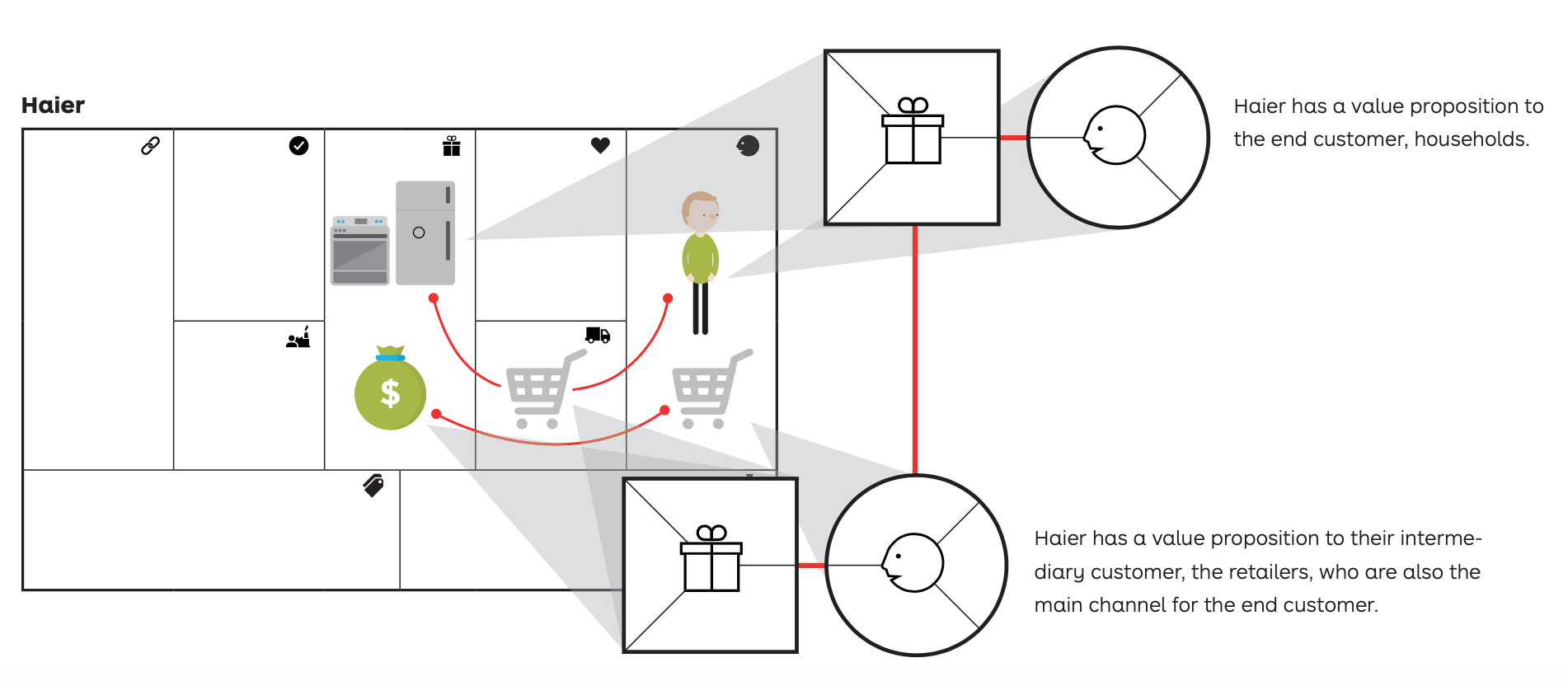 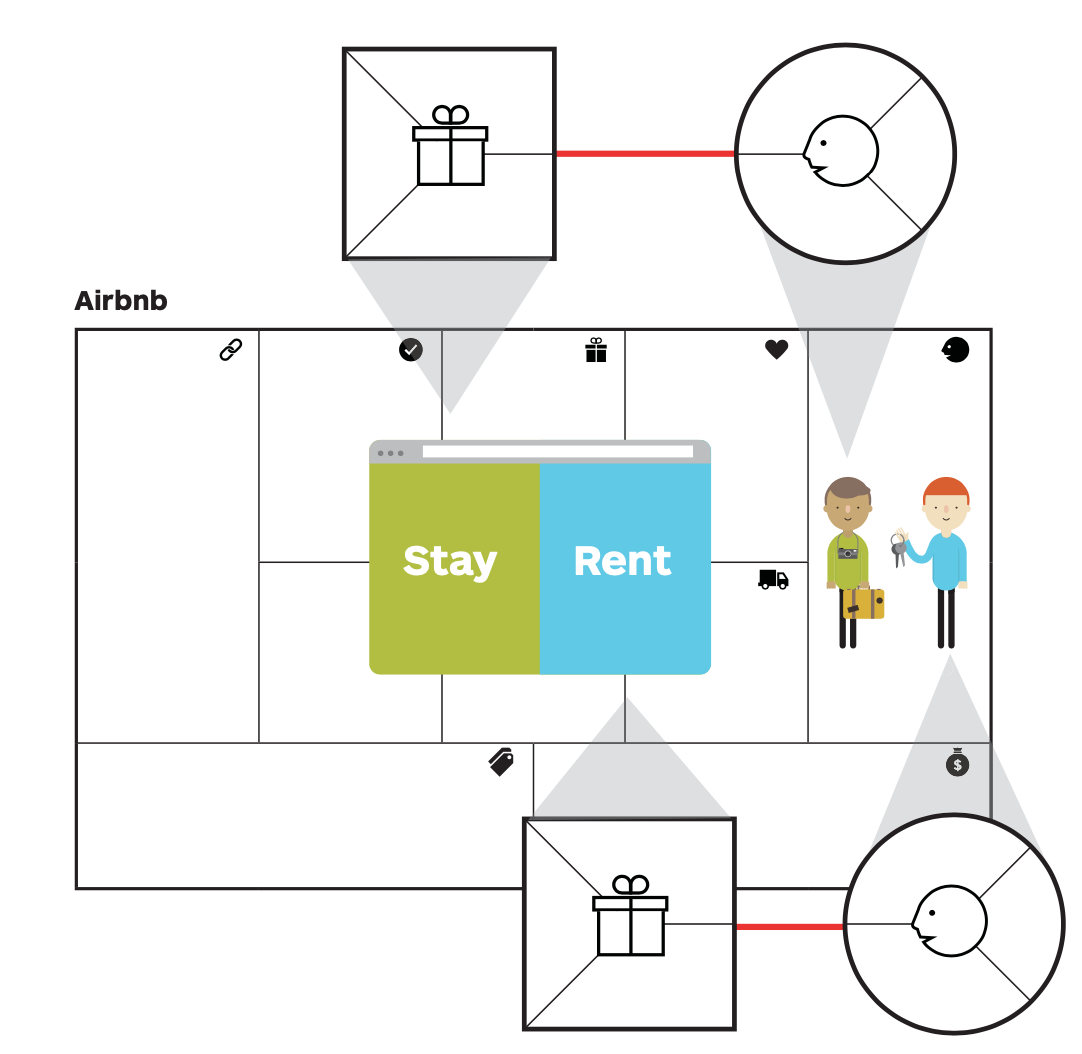 Double Side platforms
Exemplo: Indo ao cinema
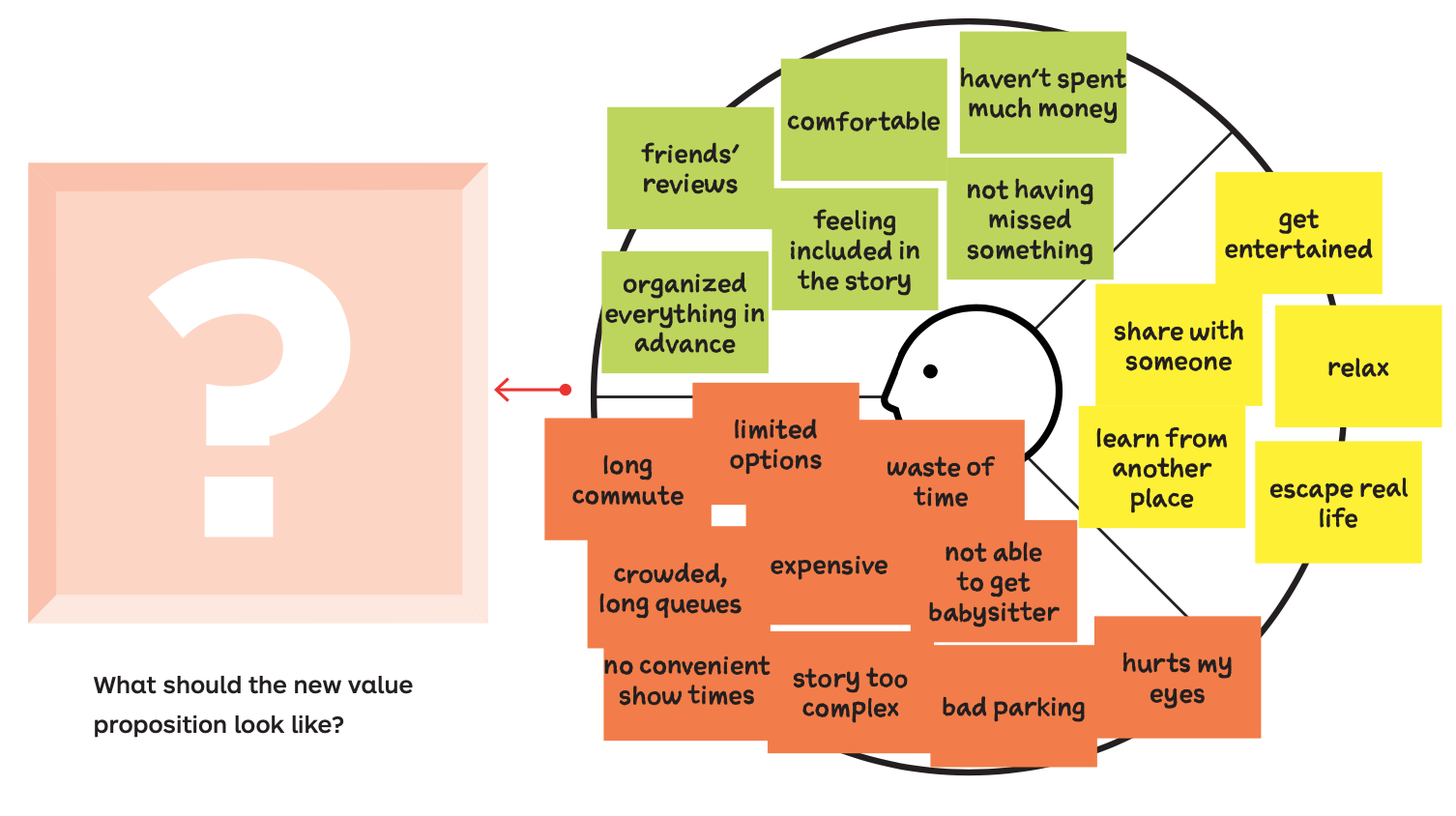 A) O consumidor potencial existe mesmo sem a sua proposição de valor.
Mesmo consumidor, diferentes contextos e soluções
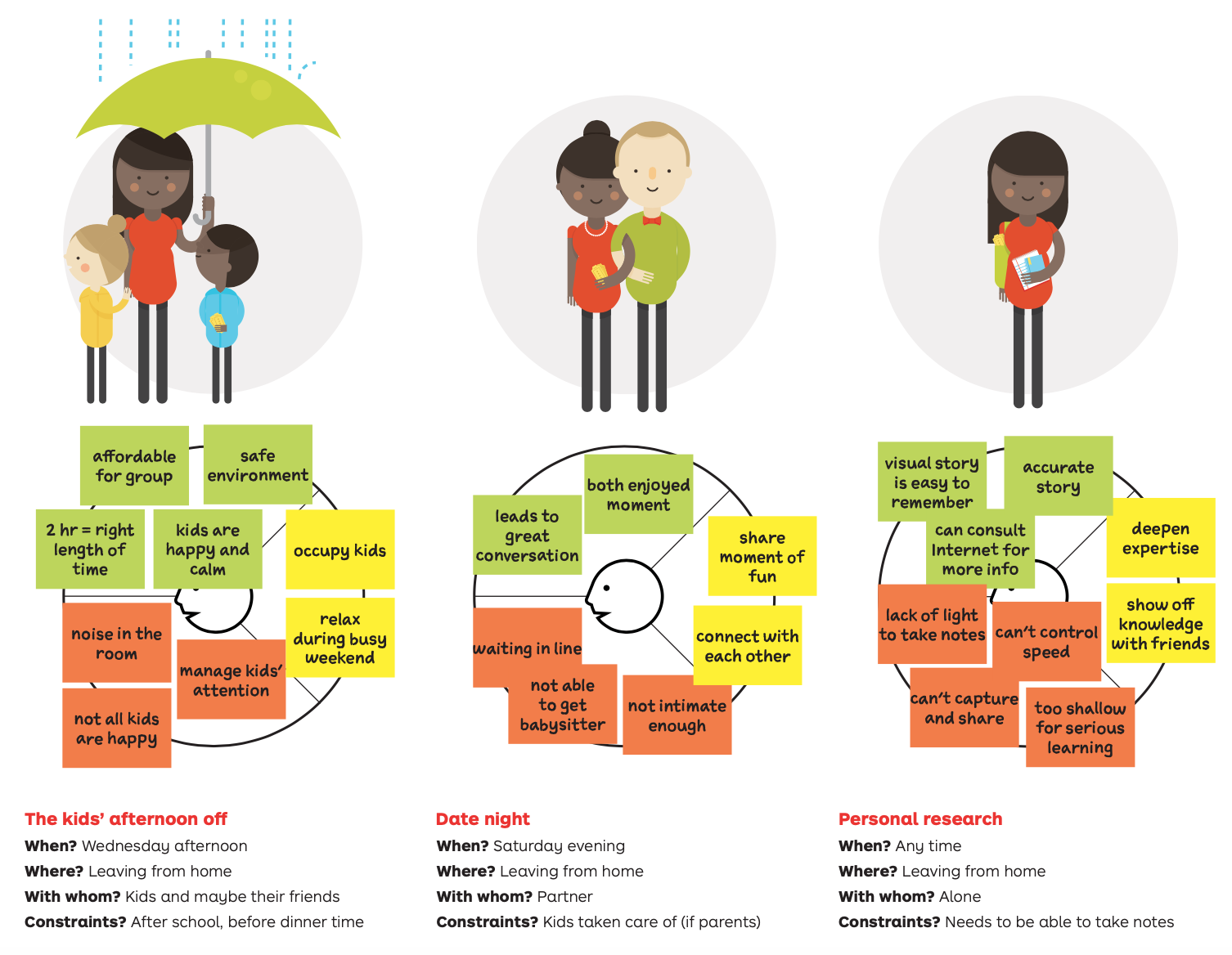 Comprar
Trabalho do consumidor
Valor
Co-criar
Transferir
Trabalho funcional
Trabalhos sociais
Trabalhos pessoais e emocionais
Trabalho de suporte
Contexto do trabalho 
Importância do trabalho
Pergunte porque diversas vezes
Dores do consumidor
Resultados indesejados, problemas (Funcional, emocional ou auxiliar)
Obstáculos
Riscos de ter resultados indesejados
Severidade da dor 
Torne a dor concreta
Quanto mais?
Colocar valor e verificar variações que já seriam dor
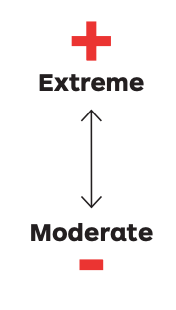 Ganhar mais dinheiro
Quais barreiras?
Empregador não dá aumentos
Riscos?
Não poder prover o futuro do filho
Sendo o consumidor
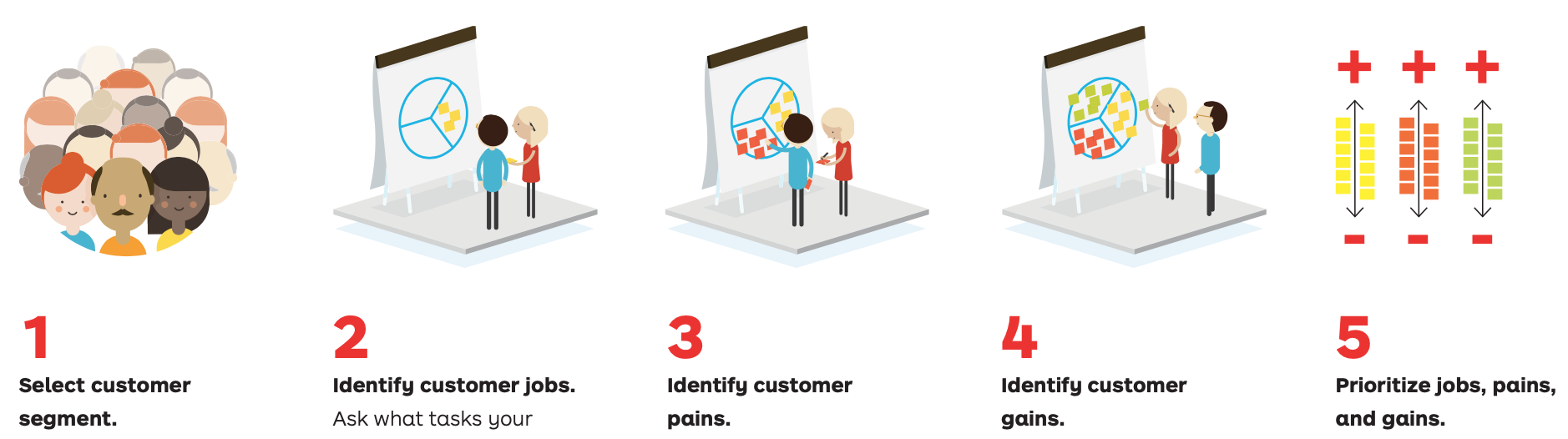 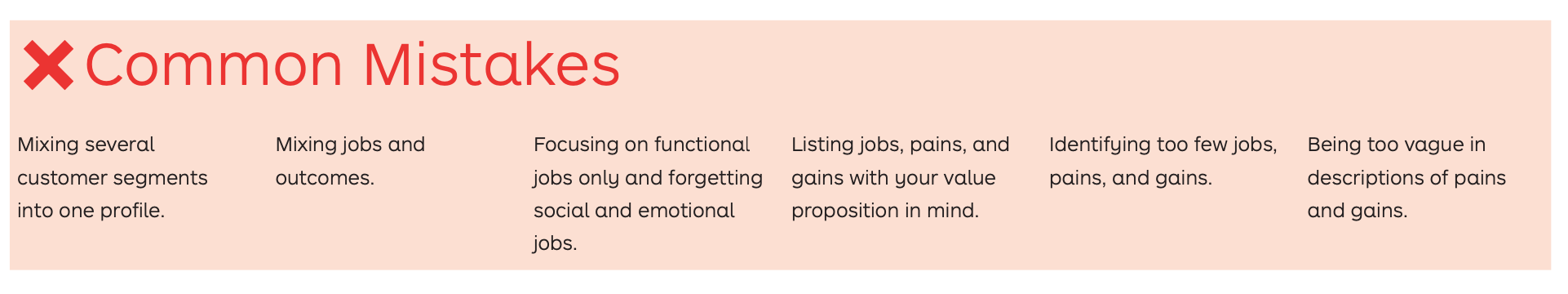 Mapa de valor
Produtos e serviços
Lista simples do que você oferece (físico, intangível, digital, financeiro)
Pain relievers
Descreve exatamente como o seu produto vai aliviar a dor do consumidor
Criador de ganhos
Descreve exatamente como o seu produto vai criar benefícios para o cliente, que ele espera, deseja, ou seja surpreendido por.
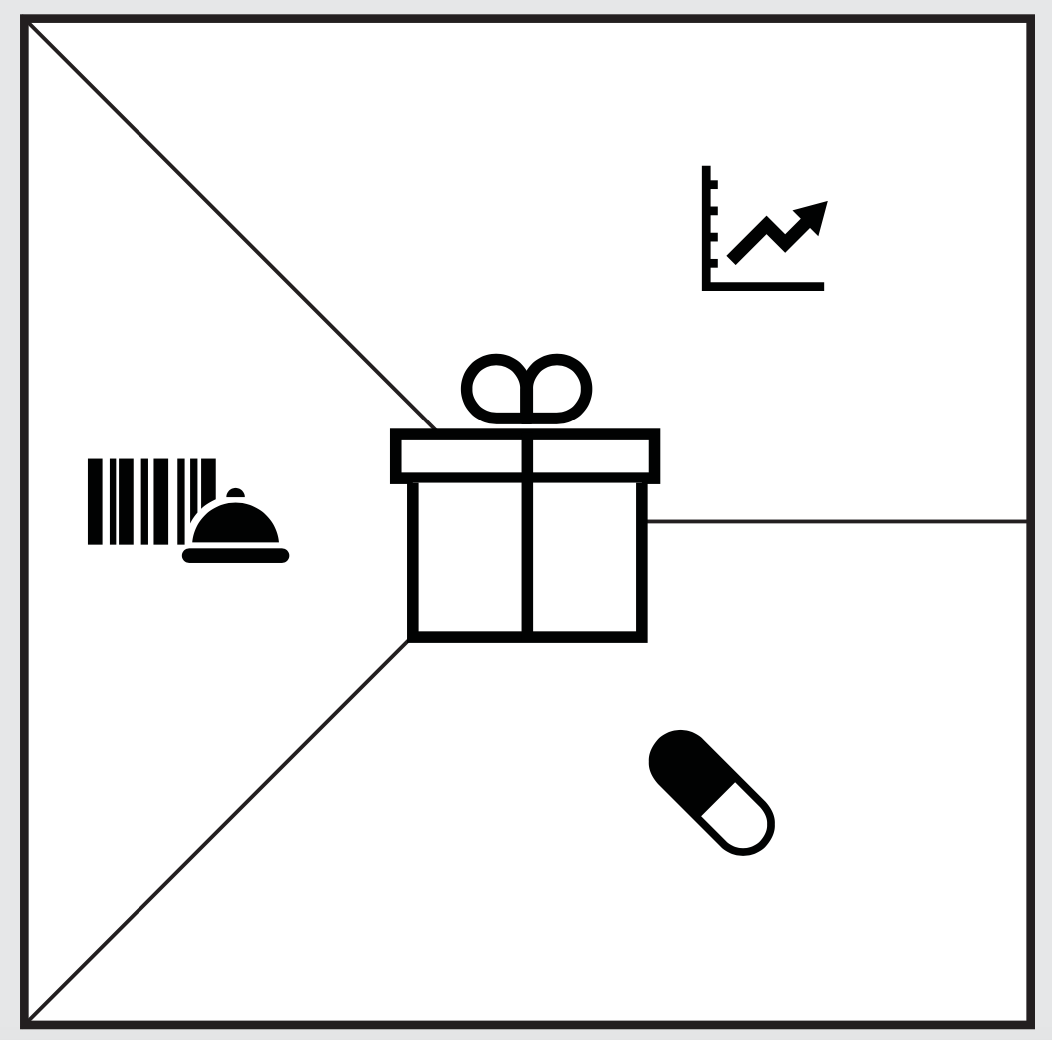 Mapa de como o seu produto ou serviço cria valor
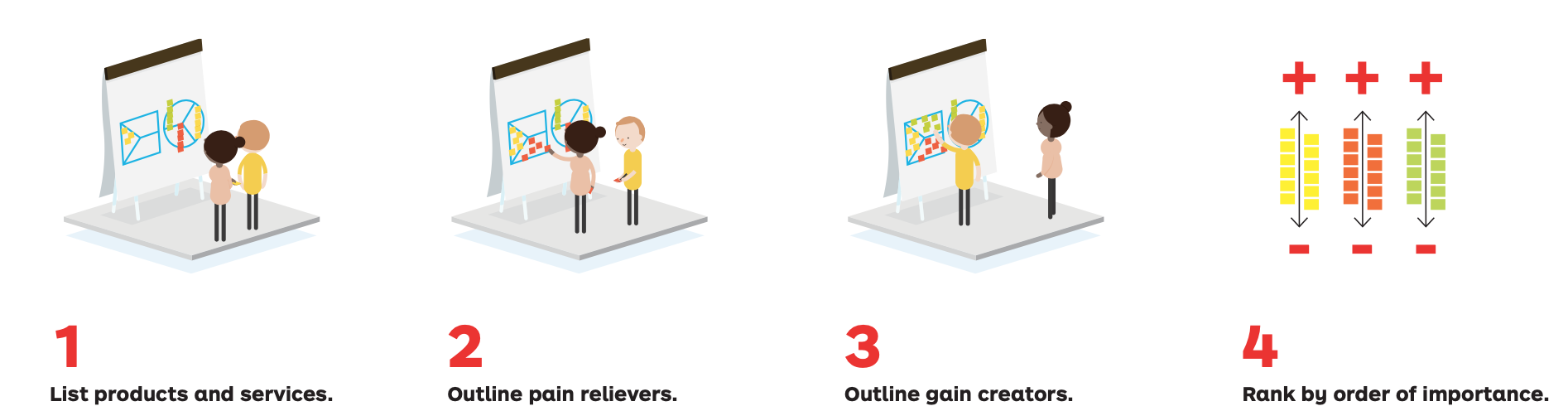 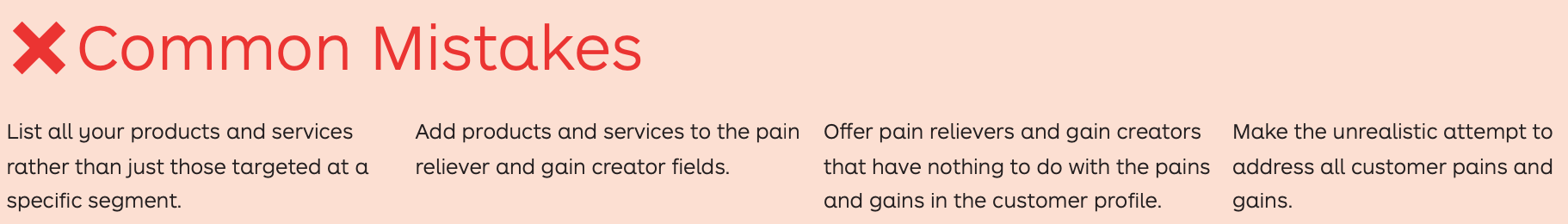 Produtos não criam valor sozinhos, são sempre relativos aos trabalhos, dores e ganhos dos clientes.
FIT
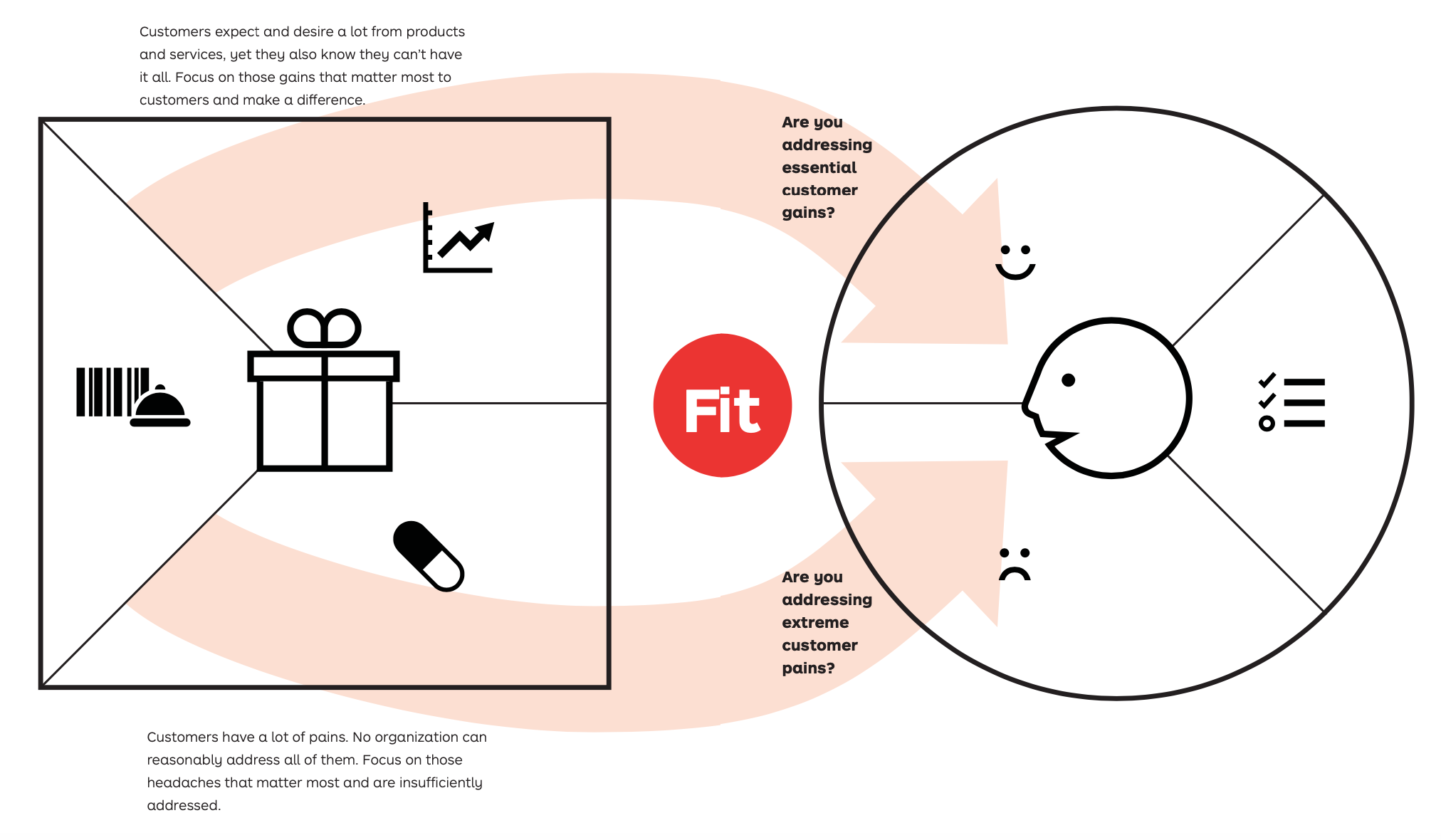 3 tipos de equilíbrio
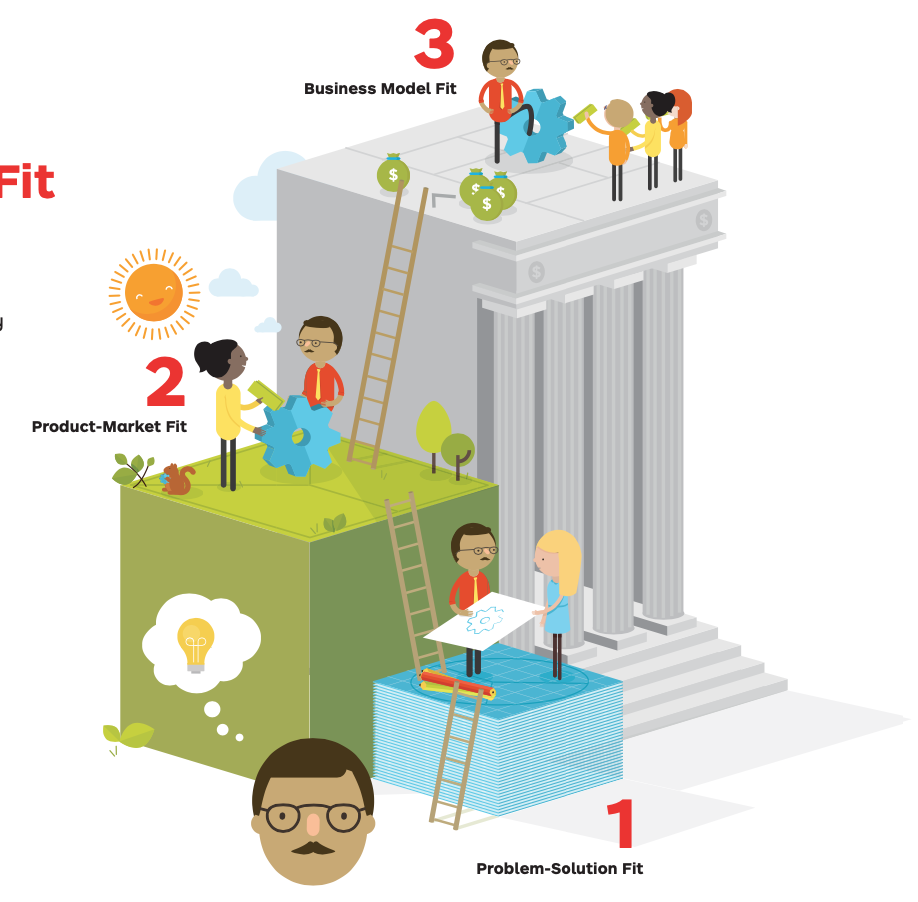 1 - No papel: sua proposição de valor direciona para dores e ganhos reais, mas não há evidencias que o consumidor se importa com a PV.
2 - No mercado: validação ou não do PV, processo iterativo. 
3 - No banco: há certeza que o PV é escalável como modelo de negócios. Uma grande proposição de valor sem um modelo de negócios é um subótimo sucesso financeiro.
Seção 2 - Design
Como fazer a melhor proposição de valor possível
Prototyping Possibilities 
Starting Points 
Understanding Customers 
Making Choices 
Finding the Right Business Model 
Designing in Established Organizations
10 perguntas para avaliar a proposta de valor
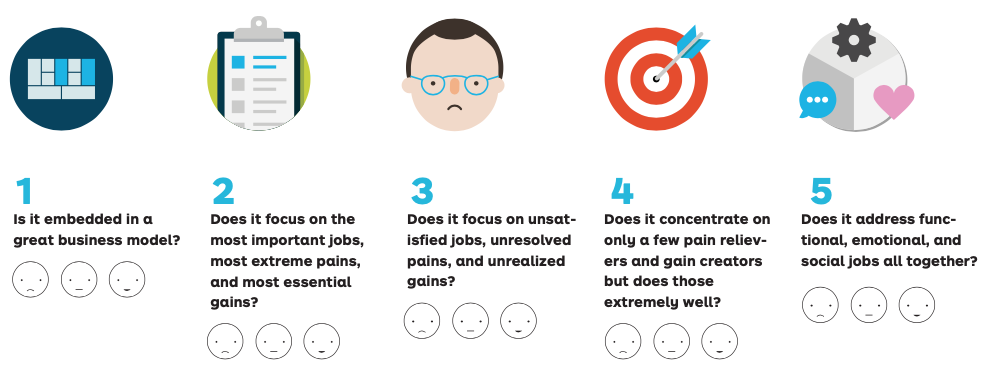 10 perguntas para avaliar a proposta de valor
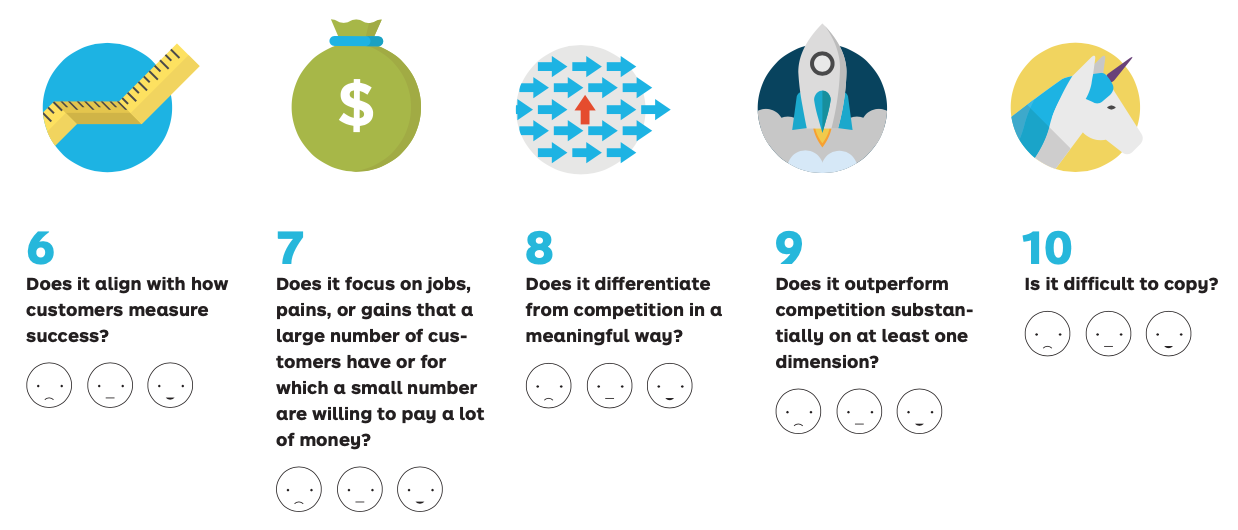 Seção 3 - Teste
Reduzir riscos de falha, testando
What to Test 
Testing Step-by-Step 
Experiment Library 
Bringing It All Together
Seção 3 - Evoluir
Continuar desenvolvendo, testando e medindo
Create Alignment 
Measure & Monitor 
Improve Relentlessly 
Reinvent Yourself Constantly 
Taobao: Reinventing (E-)Commerce
Conclusões e direção futura
VPD adiciona recursos necessários para estratégia e desenvolvimento de negócios de empresas existes, trazendo o desenvolvimento do negócio para a cultura da empresa e envolvendo todos, não só o topo da corporação.